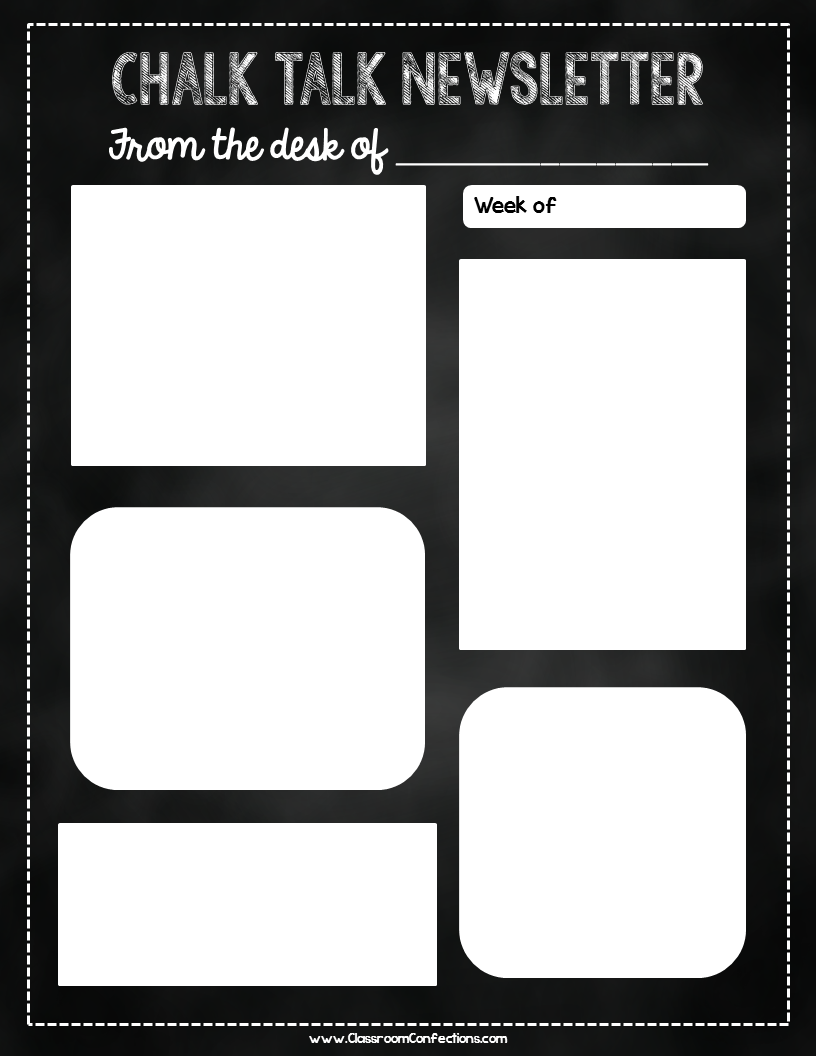 Mrs. Cathey
Important Information:
 
*Book Fair starts on Monday and will be here all week!

*Summer school information will be sent home at the end of the month.  

*Reading target is 53 words per minute.







.
March 6-10
What We Learned…
Communication Arts: 
Question of the week: How can a surprise be a treasurfe?
Story: Mama’s Birthday Present
Grammar: Adjectives
Comprehension Skill:  Draw conclusions
Math:  Subtracting 2 digit numbers and understanding 10’s and 1’s
Writing: Descriptive writing (focusing on writing 5 sentences or more)
Snack Duty:
March 13-17
Raegan

March 20-24
Bennett
Please check out my website!
gcathey.weebly.com

You will find the weekly newsletters, my contact information, educational games for your child, 
sight words, and 
a photo gallery!
Coming Events:
March 10th: 		End of 3rd Quarter

April 5th: 		Dismiss 12:25

April 13th: 		Dismiss 12:25 

April 14-17		Spring Break
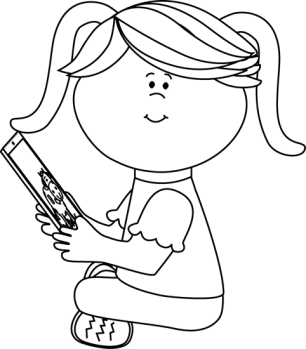